Direct Answers for Search Queries in the Long Tail
Michael Bernstein, Jaime Teevan, Susan Dumais, 
Dan Liebling, and Eric Horvitz
MIT CSAIL and Microsoft Research
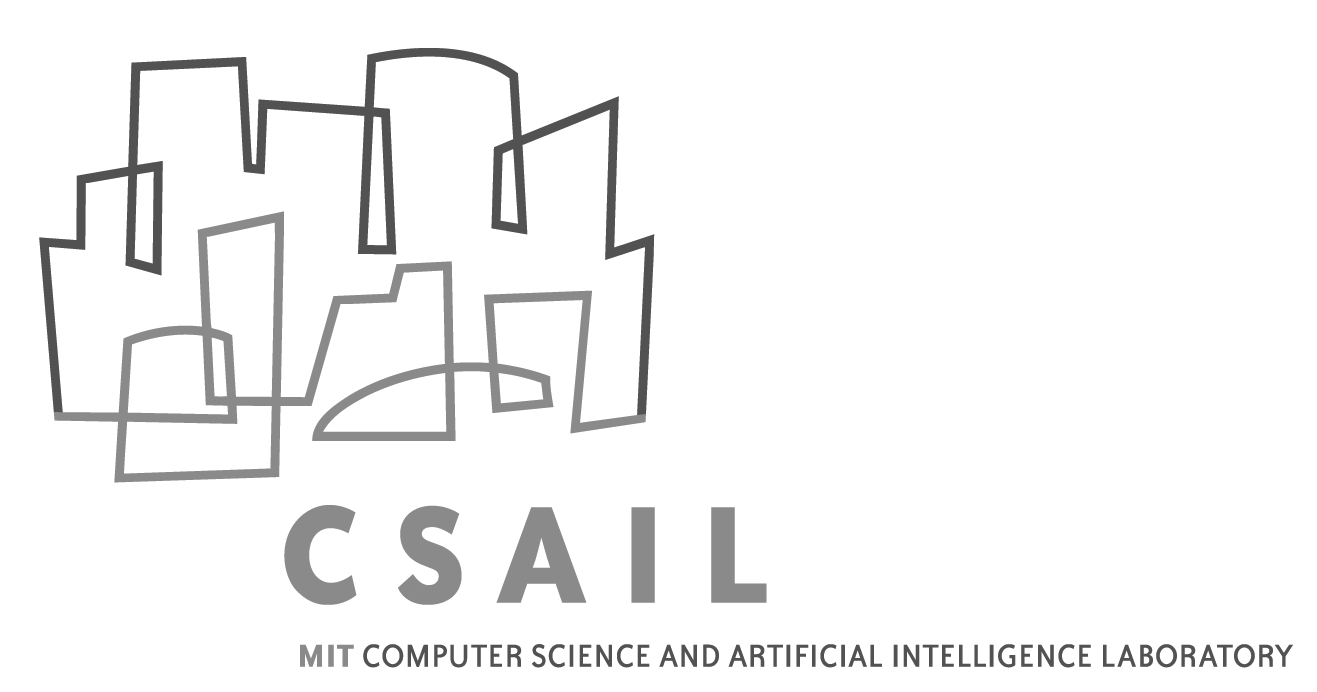 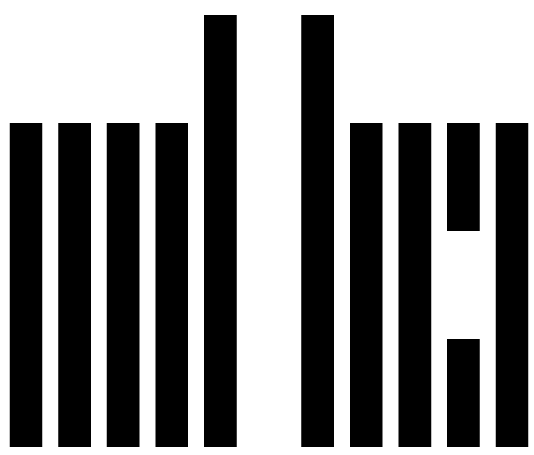 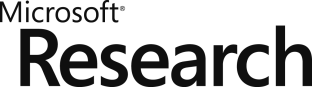 mit human-computer interaction
[Speaker Notes: I’m going to demonstrate how we can use crowd data to directly support a large range of user needs that would be difficult to individually program]
Answers: Direct Search Results
Manually constructed for popular queries
weather boston
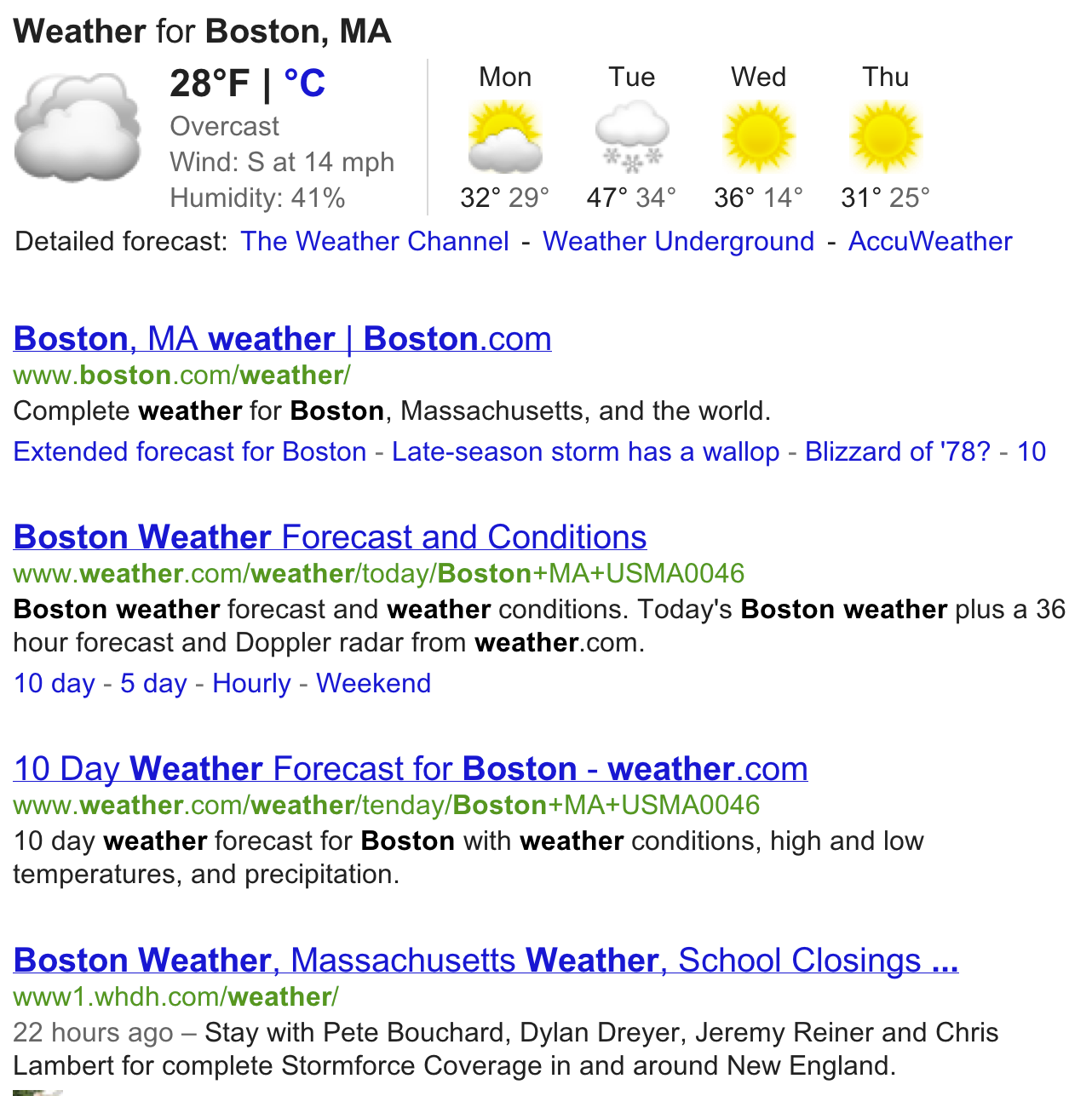 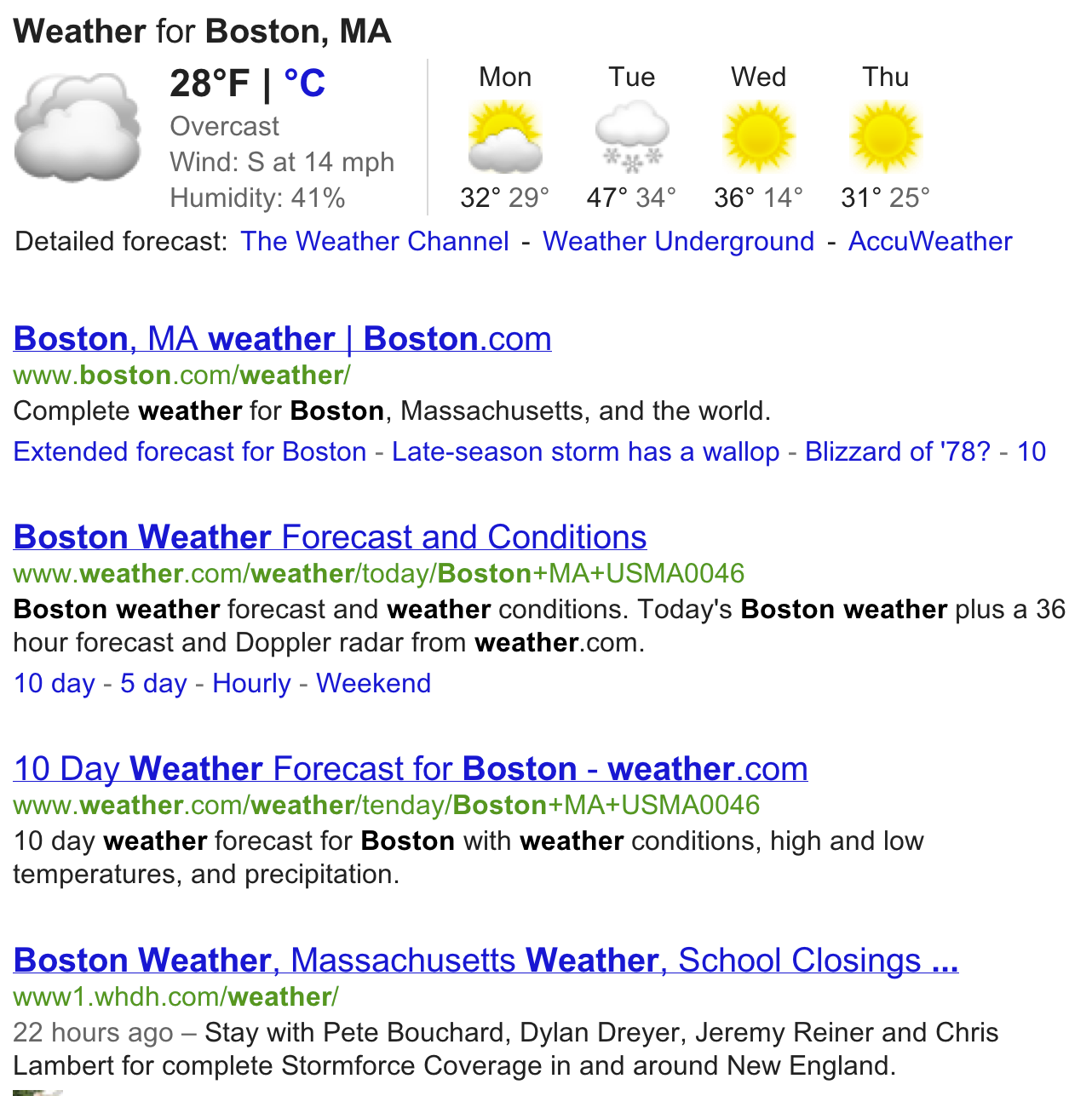 [Speaker Notes: While search engines have long connected people to documents, they are now beginning to also connect people directly to information.]
the girl with the dragon tattoo
memorial day 2012
AAPL
good answers reduce clicks on result pages

users trigger answers repeatedly once discovered 

[Chilton + Teevan 2009]
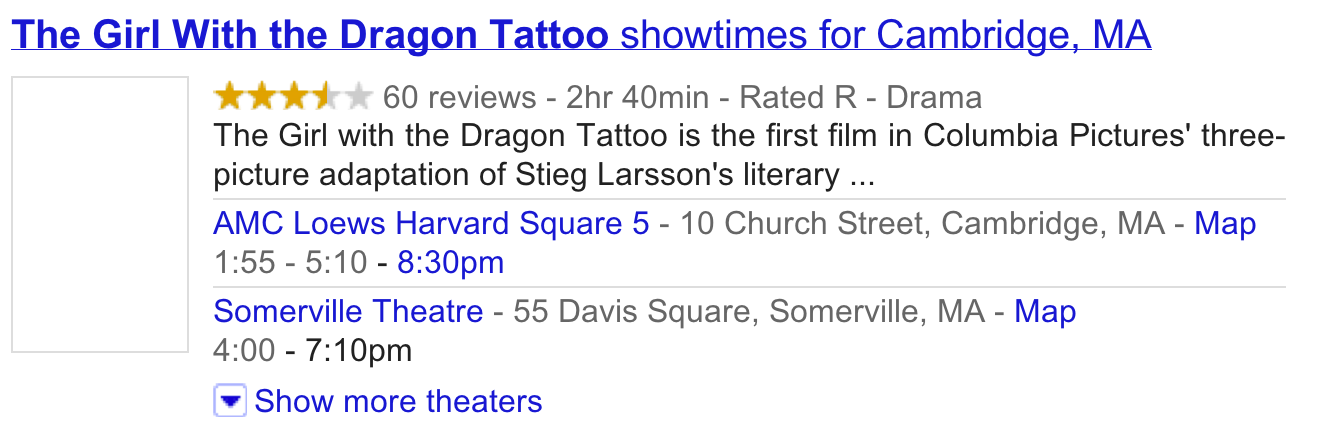 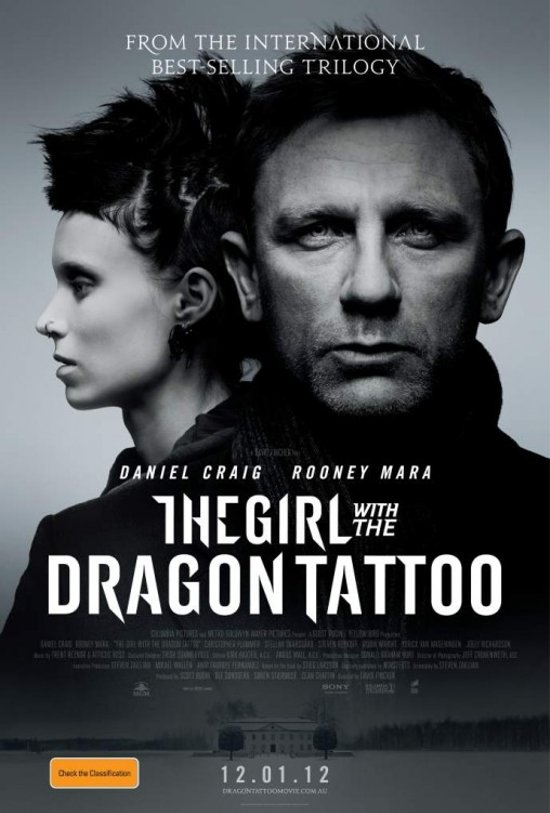 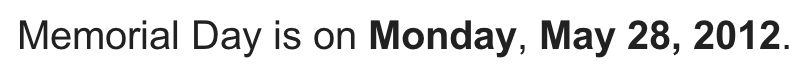 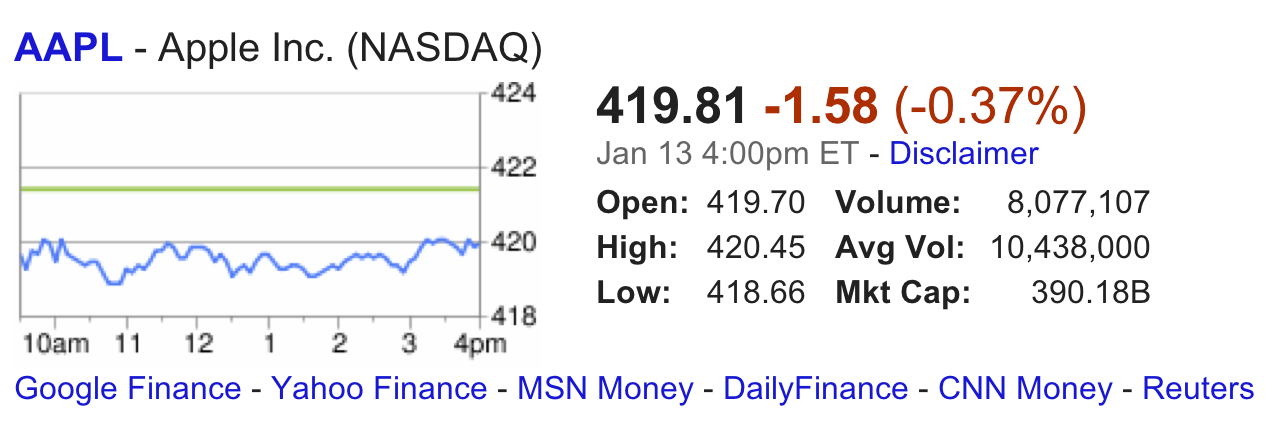 [Speaker Notes: search engines must author the content, test which queries to trigger on, find a data source to feed the answer, and keep the answer up-to-date as the web changes.
As a result, searchers only receive relevant direct answers when they have extremely common information needs.]
the girl with the dragon tattoo
memorial day 2012
AAPL
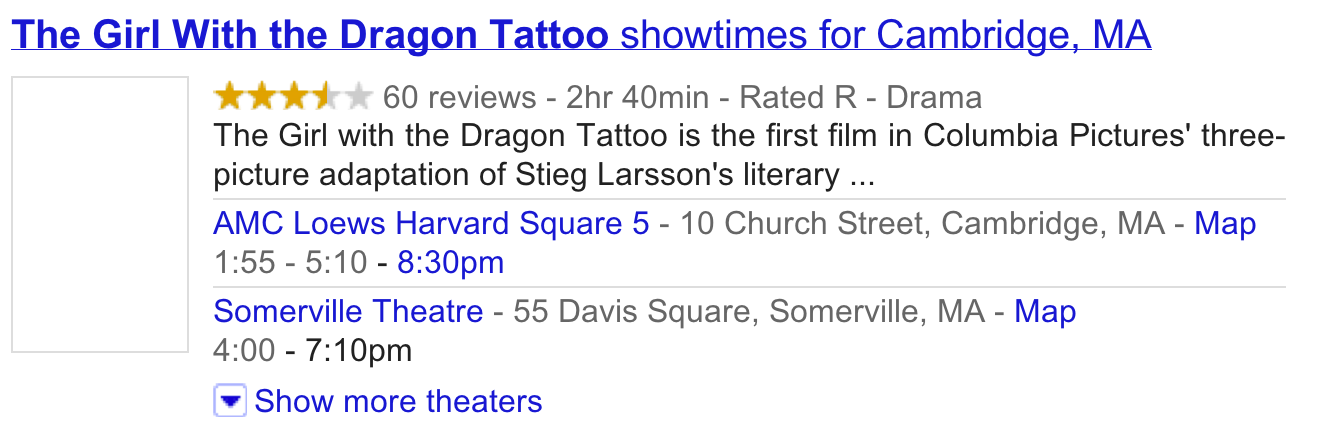 only popularquery types

answers are:
- high cost
- high maintenance
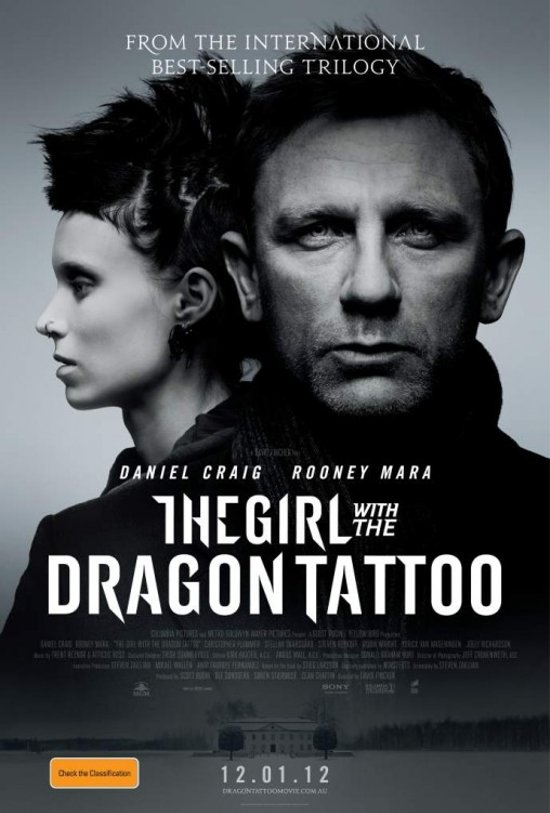 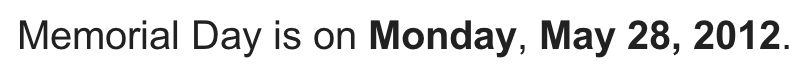 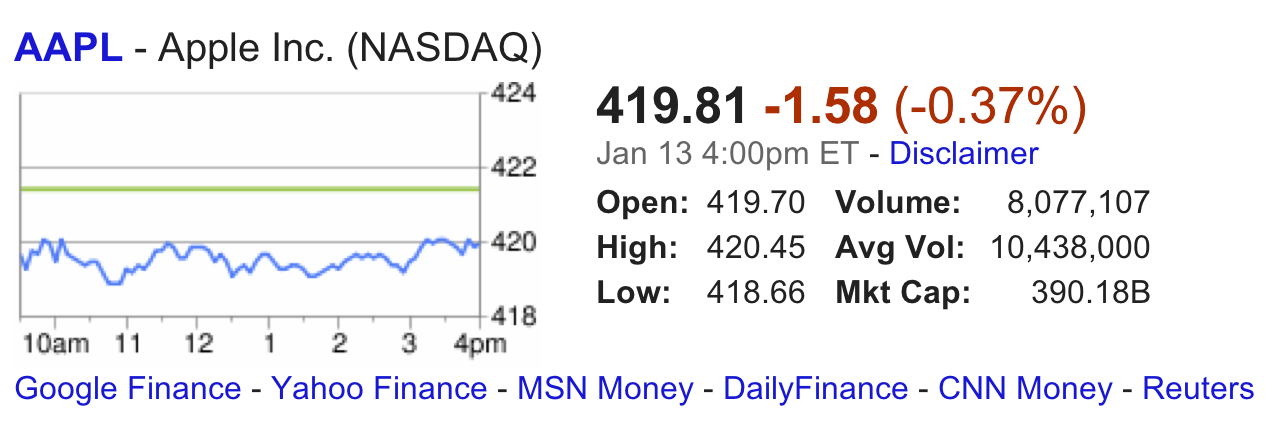 [Speaker Notes: search engines must author the content, test which queries to trigger on, find a data source to feed the answer, and keep the answer up-to-date as the web changes.
As a result, searchers only receive relevant direct answers when they have extremely common information needs.]
Prevalence of Uncommon Searches
No answers for many information needs
molasses substitutes
increase volume windows xp
dissolvable stitches speed
dog body temperature
CHI 2013 deadline
…
[Speaker Notes: half of all queries are unique, and users rarely see most answers.]
Tail Answers
Direct results for queries in the long tail
molasses substitutes
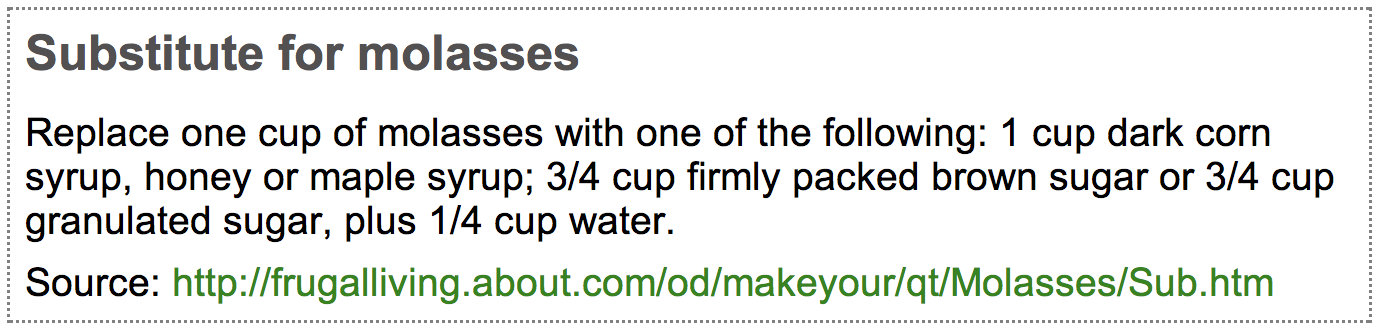 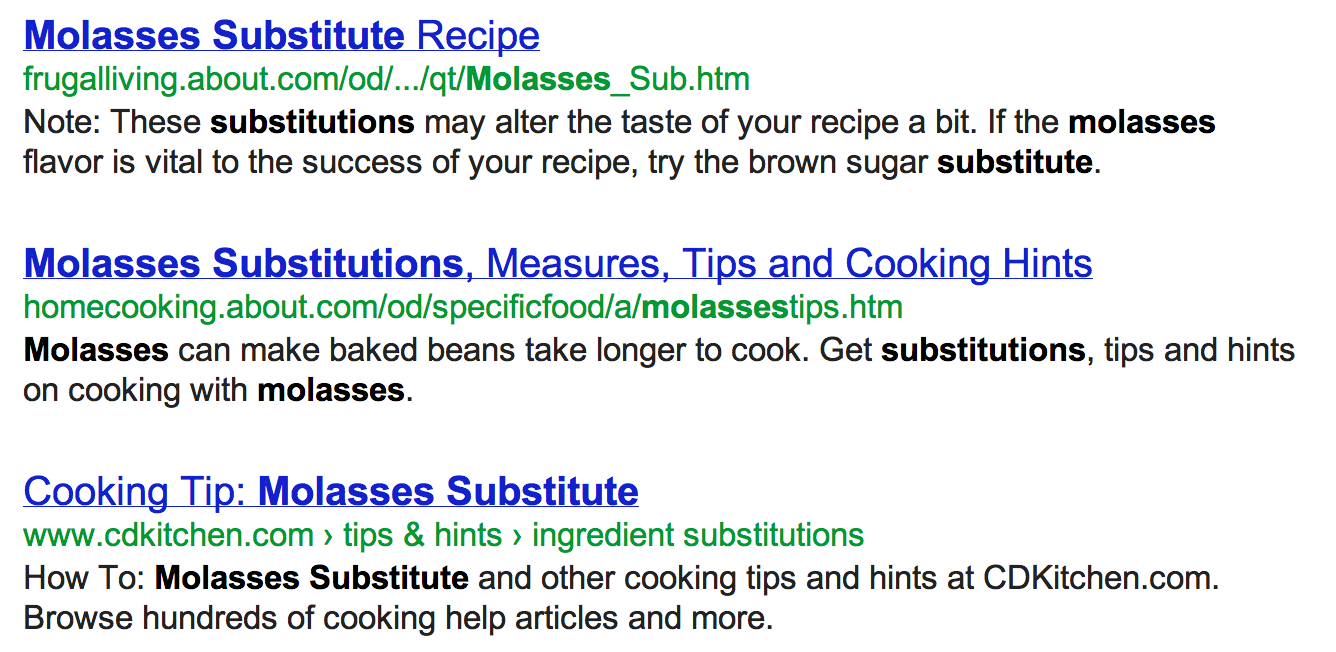 Tail Answers
Direct results for queries in the long tail
molasses substitutes
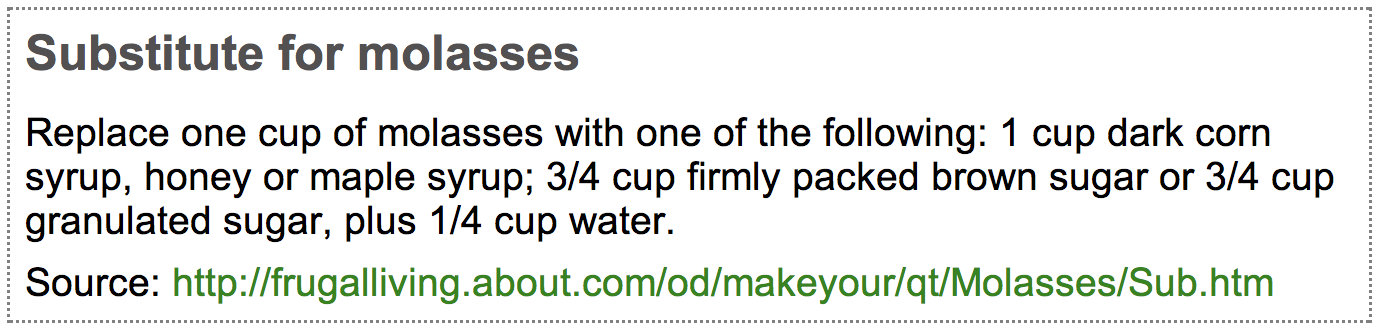 Tail Answers improve the search experience for less common queries, and fully compensate for poor results.
The Long Tail of Answers
weather
movies
# occurrences
Tail Answers
chi 2017 location
Information needs
Hard to find structured information
Not enough query volume for dedicated teams
[Speaker Notes: Somewhere between the head and the very tail is the “torso”]
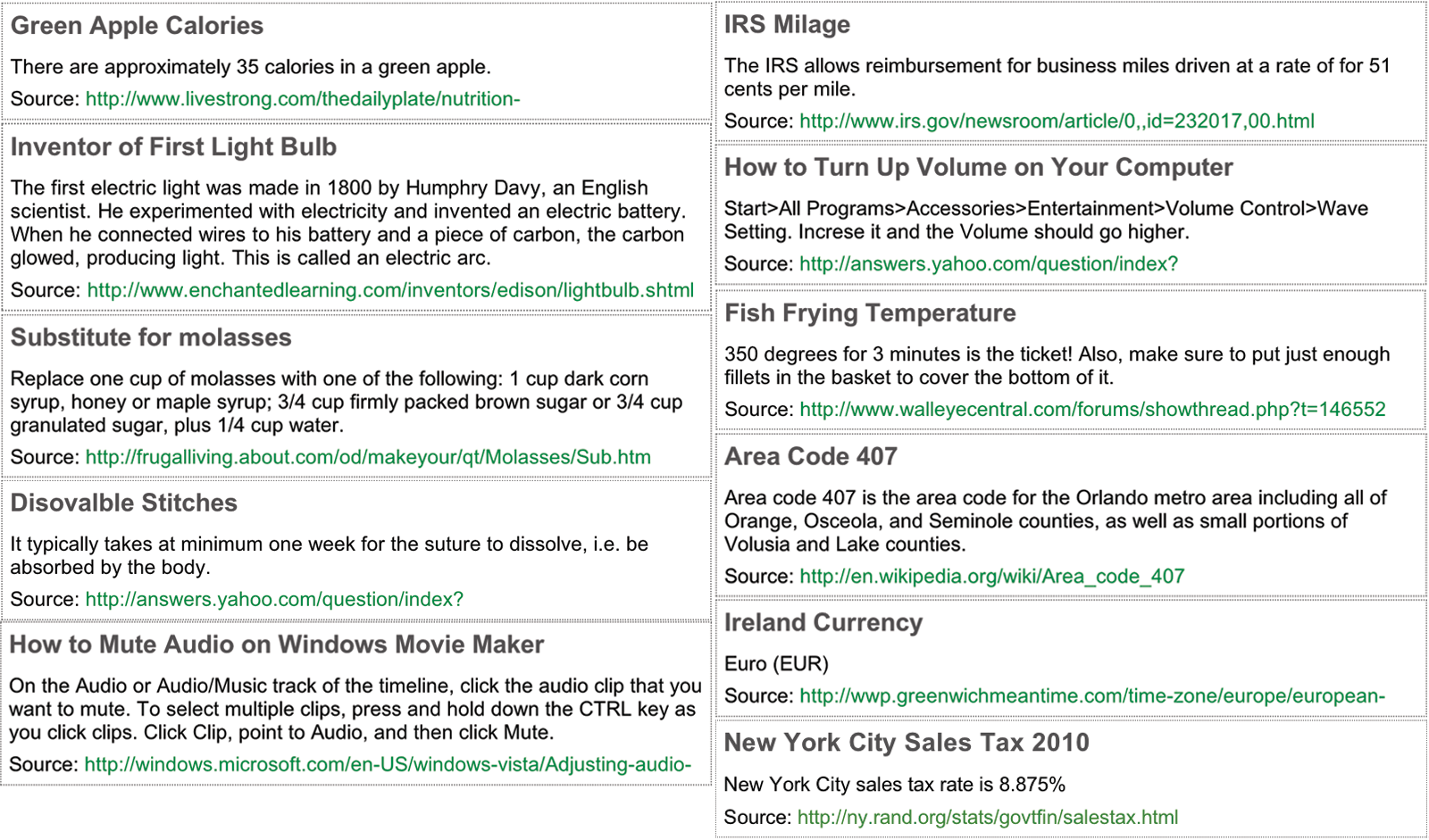 [Speaker Notes: Note that there are typos, there are still improvements to be made]
Crowds in Tail Answers
Crowd Data
search logs
Paid Crowds
on-demand
75 million Bing search trails
Extract
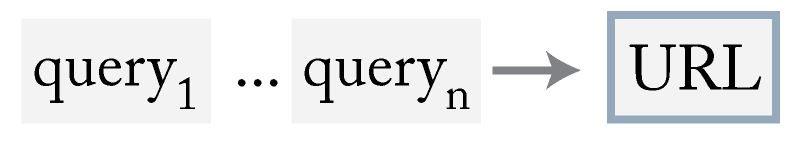 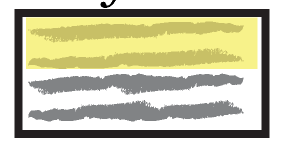 Proofread
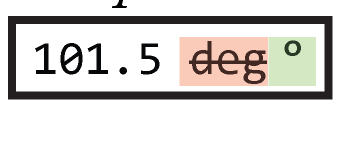 Title
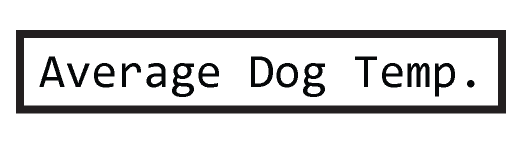 [Speaker Notes: There are two types of crowds here --- I'll tell you through this talk how we use them. One]
Crowds can support the long tail of user goals in interactive systems.
Crowd Data
search logs
Paid Crowds
on-demand
Tail Answers Pipeline
Find URLs that satisfy fact-finding information needs, then extract answers from those pages
[Speaker Notes: This is a pipeline, and a relatively complicated one because this is a complex problem. Most of the talk will be focused on explaining and exploring this pipeline.]
Tail Answers Pipeline
1
Find candidate information needs
2
Filter candidates
3
Write answers
[Speaker Notes: This is a pipeline, and a relatively complicated one because this is a complex problem. My talk will be focused around these three stages: finding candidates, filtering them, and authoring the answer. Of the three, filtering is going to be the most interesting and difficult.]
Tail Answers Pipeline
1
Identify answer candidates
2
Filter candidates
3
Extract answer content
[Speaker Notes: To accomplish these goals, we extract knowledge about answers from the activities of thousands of web users. To identify information needs, we use large-scale log analysis of web browsing patterns. To filter the needs, we augment log analysis with paid crowdsourcing. To extract answer content, we use paid crowdsourcing.]
Identify Answer Candidates
Crowd data: 75 million search sessions
All information needs are answer candidates:queries leading to a clickthrough on a single URL
force quit mac
force quit on macs
URL
…
Identify
Filter
Extract
Evaluation
Discussion
Outline
how to force quit mac
Abstraction: Search Trails
[White, Bilenko, and Cucerzan 2007]
URL path from query to 30min session timeout
query
URL1
URL2
URL3
URL1
URL1
URL1
Example Answer Candidates
force quit mac
force quit on macs
URL1
how to force quit mac
410 area code
URL2
area code 410 location
Tail Answers Pipeline
1
Identify answer candidates
2
Filter candidates
3
Extract answer content
Filtering Answer Candidates
Focus on fact-finding information needs [Kellar 2007]
Exclude popular but unanswerable candidates:
radio
pandora
pandora.com
pandora radio log in
Identify
Filter
Extract
Evaluation
Discussion
Outline
Filtering Answer Candidates
Three filters remove answer candidates that do not address fact-finding information needs:
	Navigation behavior	Pages addressing search needs
	Query behavior	Unambiguous needs
	Answer type	Succinct answers
[Speaker Notes: Each of these filters are important]
Filter by Navigation Behavior
Destination Probability for          :P(session length = 2 |          in trail)
Probability of ending session at after clicking through from the search results
URL
URL
query
URL1
URL
query
URL1
URL2
URL3
query
URL1
URL1 destination probability = 0.5
query
URL1
URL4
Filter by Navigation Behavior
Destination Probability Filter:URLs with low probability that searchers will end their session (Lots of back navigations, later clicks)
Focus on queries where searchers addressed an information need
Filter by Query Behavior
What answers are these searchers looking for?
dissolvable stitches
732 area code
(how long they last?)
(what they’re made of?)
(city and state?)
(count of active phone numbers?)
Filter by Query Behavior
A minority of searchers use question words:




Filter candidates with fewer than 1% of clickthroughs from question queries
how long dissolvable stitches last
where is 732 area code
Filter by Answer Type
Can a concise answer address this need?
Ask paid crowdsourcing workers to select:
Short: phrase or sentence“The optimal fish frying temperature is 350°F.” 
List: small set of directions or alternatives“To change your password over Remote Desktop: 1) Click on Start > Windows Security. 2) Click the Change Password button. [...]”
Summary: synthesize large amount of contentImpact of Budget Cuts on Teachers
Today
Creating Tail Answers
1
Identify answer candidates
2
Filter candidates
3
Extract answer content
Extracting the Tail Answer
We now have answer candidates with:	Factual responses	Succinct responses
However, the answer is buried:
dissolvable stitches
dissolvable stitches how long
dissolvable stitches absorption
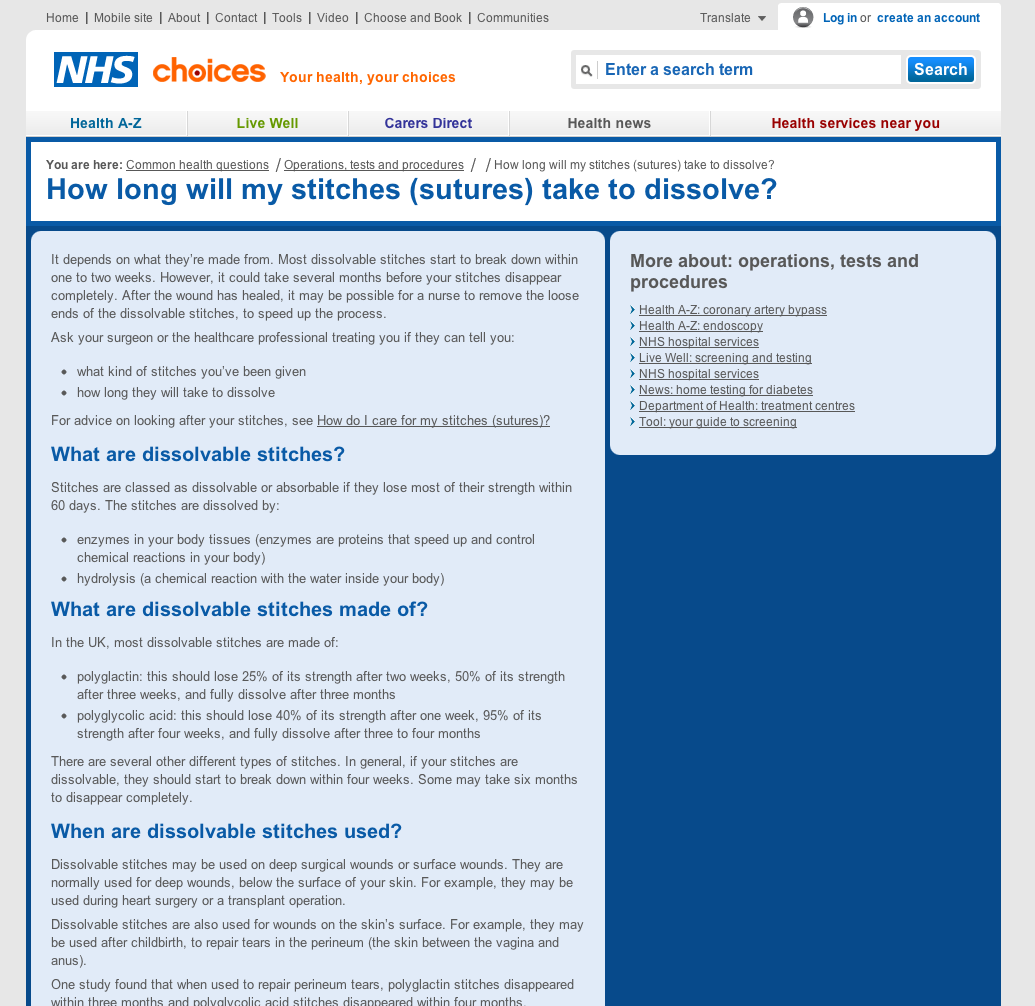 Identify
Filter
Extract
Evaluation
Discussion
Outline
Crowdsourcing Workflow
Reliably extract relevant answer from the URLvia paid crowdsourcing (CrowdFlower)
Extract
Vote
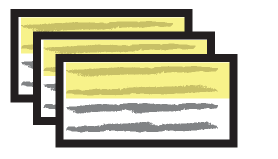 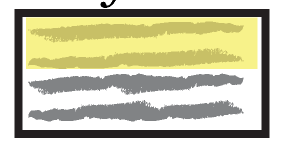 Proofread
Vote
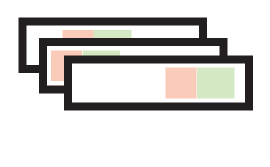 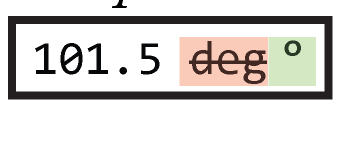 Title
Vote
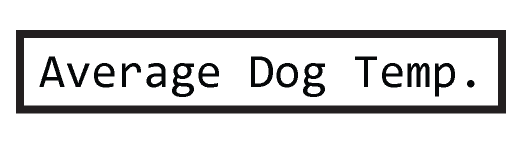 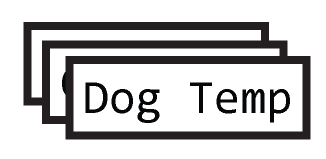 [Bernstein et al. 2010, Little et al. 2010]
Quality Challenge: Overgenerating
Typical extraction length:Lorem ipsum dolor sit amet, consectetur adipiscing elit. Curabitur nisl ligula, venenatis eget vulputate at, venenatis non sem. Pellentesque viverra metus vel orci suscipit vitae ullamcorper nisl vestibulum. Ut bibendum venenatis erat nec porttitor. Integer aliquam elit tempor tortor iaculis ut volutpat est lacinia. Aenean fringilla interdum tristique. Duis id felis sit amet libero porttitor suscipit eget vitae elit. Fusce neque augue, facilisis quis bibendum a, dapibus et felis. Aliquam at sagittis magna. Sed commodo semper tortor in facilisis. Nullam consequat quam et felis faucibus sed imperdiet purus luctus. Proin adipiscing felis ac nulla euismod ac dictum massa blandit. In volutpat auctor pharetra. Phasellus at nisl massa. Vivamus malesuada turpis a ligula lacinia ut interdum dui congue. Curabitur a molestie leo. Nulla mattis posuere sapien sit amet orci aliquam.
[Speaker Notes: Spooning joke]
Inclusion/Exclusion Gold Standard
Inclusion/exclusion lists test worker agreement with a few annotated examples:	Text that must be present	Text that must not be present
Implementable via negative look-ahead regex
Gold standard questions: [Le et al. 2010]
Quality Challenge: Overgenerating
Extraction length with gold standards:Lorem ipsum dolor sit amet, consectetur adipiscing elit. Curabitur nisl ligula, venenatis eget vulputate at, venenatis non sem. Pellentesque viverra metus vel orci suscipit vitae ullamcorper nisl vestibulum. Ut bibendum venenatis erat nec porttitor. Integer aliquam elit tempor tortor iaculis ut volutpat est lacinia. Aenean fringilla interdum tristique. Duis id felis sit amet libero porttitor suscipit eget vitae elit. Fusce neque augue, facilisis quis bibendum a, dapibus et felis. Aliquam at sagittis magna. Sed commodo semper tortor in facilisis. Nullam consequat quam et felis faucibus sed imperdiet purus luctus. Proin adipiscing felis ac nulla euismod ac dictum massa blandit. In volutpat auctor pharetra. Phasellus at nisl massa. Vivamus malesuada turpis a ligula lacinia ut interdum dui congue. Curabitur a molestie leo. Nulla mattis posuere sapien sit amet orci aliquam.
Tail Answer Pipeline
1
Identify answer candidates
2
Filter candidates
3
Extract answer content
[Speaker Notes: To accomplish these goals, we extract knowledge about answers from the activities of thousands of web users. To identify information needs, we use large-scale log analysis of web browsing patterns. To filter the needs, we augment log analysis with paid crowdsourcing. To extract answer content, we use paid crowdsourcing.]
75 million search trails
19,167 answer candidates
Median answer triggered once a day
44 cents to create each answer
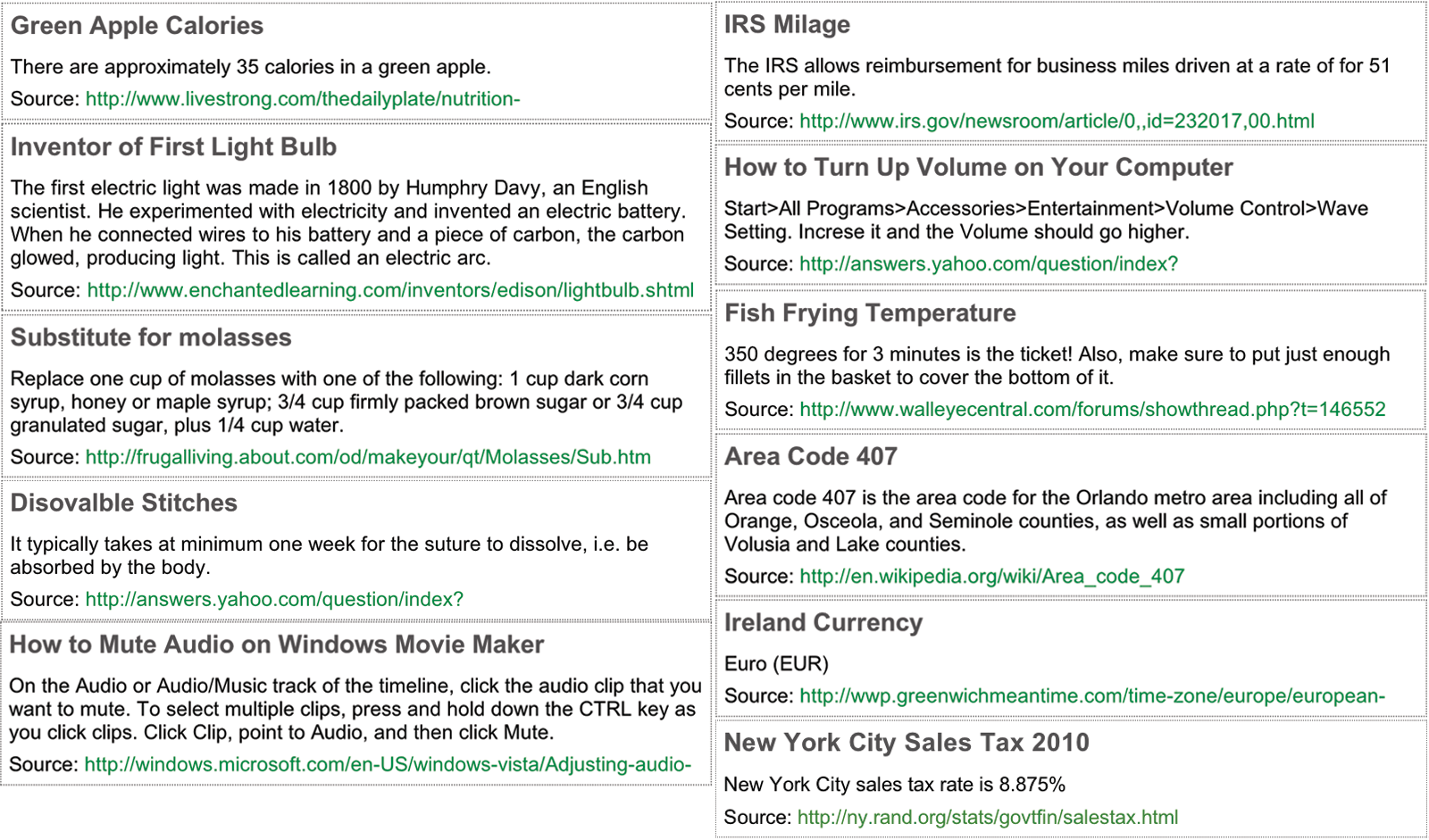 [Speaker Notes: How often triggered is power law: mean is 1992 per year, σ=6318.
$9,000 for all 19,000 candidates.]
Evaluation: Answer Quality
Hand-coded for correctness and writing errors (two–three redundant coders)
83% of Tail Answers had no writing errors
87% of Tail Answers were completely correct or had a minor error (e.g., title != content)
False positives in crowd data: dynamic web pages
Identify
Filter
Extract
Evaluation
Discussion
Outline
Field Experiment
How do Tail Answers impact searchers’ subjective impressions of the result page?
Method:Recruit 361 users to issue queries that trigger Tail Answers to a modified version of Bing.
[Speaker Notes: These users were able to select queries and then rate search result quality]
Field Experiment Design
Within-subjects 2x2 design:	Tail Answers vs. no Tail Answers	Good Ranking vs. Bad Ranking
Measurement: 7-point Likert responses	1. Result page is useful	2. No need to click through to a result
Analysis: linear mixed effects modelGeneralization of ANOVA
[Speaker Notes: Modeled participant, and query (nested in answer) as random effects
Ranking and answer were fixed effects
We also included an interaction term for ranking*answer]
Tail Answers’ Usefulness Are Comparable to Good Result Ranking
Results
Tail Answers main effect:	 	0.34pts (7pt Likert)Ranking main effect:	 		0.68ptsInteraction effect:				1.03pts
All results significant p<0.001
[Speaker Notes: Ranking, which is central to search engines, had an effect size just twice of Tail Answers
Large interaction: answers will be particularly useful when search engine can tell they are serving poor results]
Answers Make Result Clickthroughs Less Necessary
Results
Tail Answers main effect: 		1.01pts (7pt Likert)Result ranking main effect: 		0.50ptsInteraction effect:				0.91pts
All results significant p<0.001
[Speaker Notes: This positive effect was more than doubled for giving you information rather than result pages.]
Tail Answers impact subjective ratings half as much as good ranking, and fully compensate for poor results.
…but, we need to improve the trigger queries.
Ongoing Challenges
Spreading incorrect or unverified information
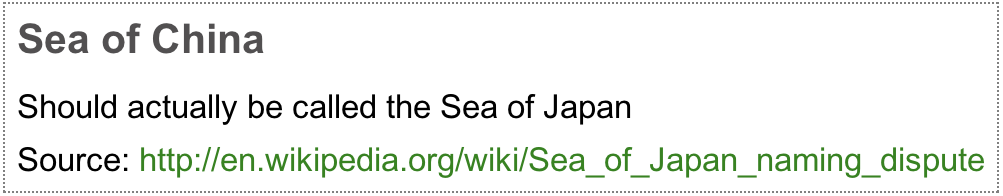 Cannibalizing pageviews from the original content pages
Identify
Filter
Extract
Evaluation
Discussion
Outline
Extension: A.I.-driven Answers
Use open information extraction systems to propose answers, and crowd to verify
Crowd-authored
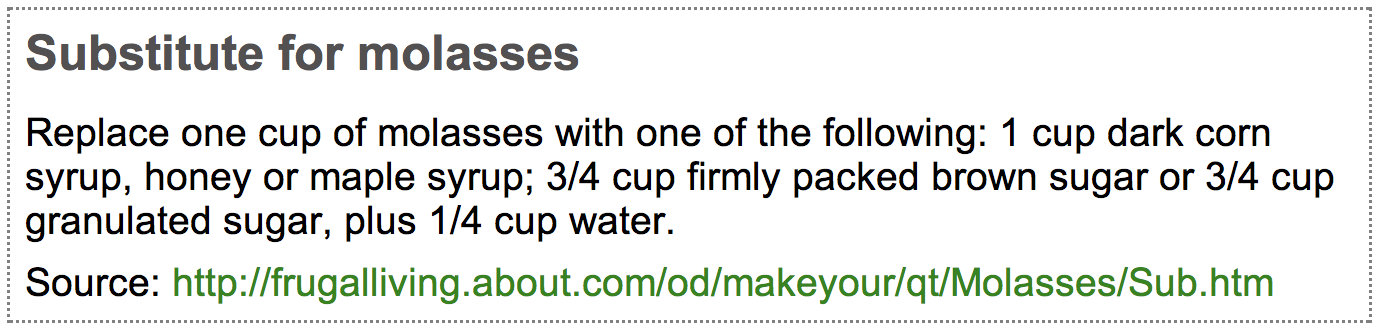 Authored by AI, verified by crowds
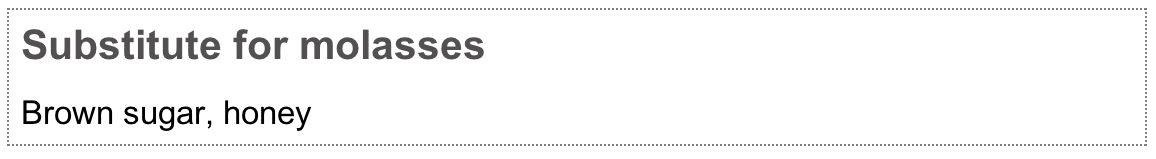 Extension: Better Result Snippets
Improve result pages for popular queries
Automatically extracted
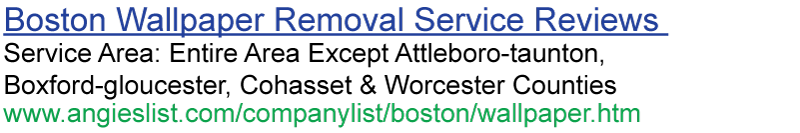 Crowd-authored
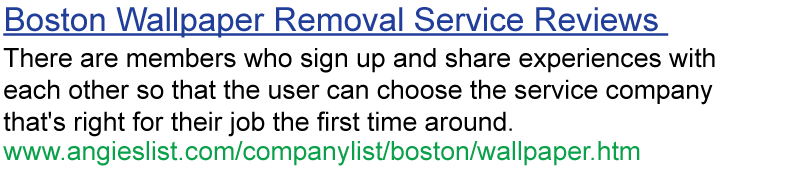 Extension: Domain-Specific Answers
Design for specific information needsCrowds structuring new data types
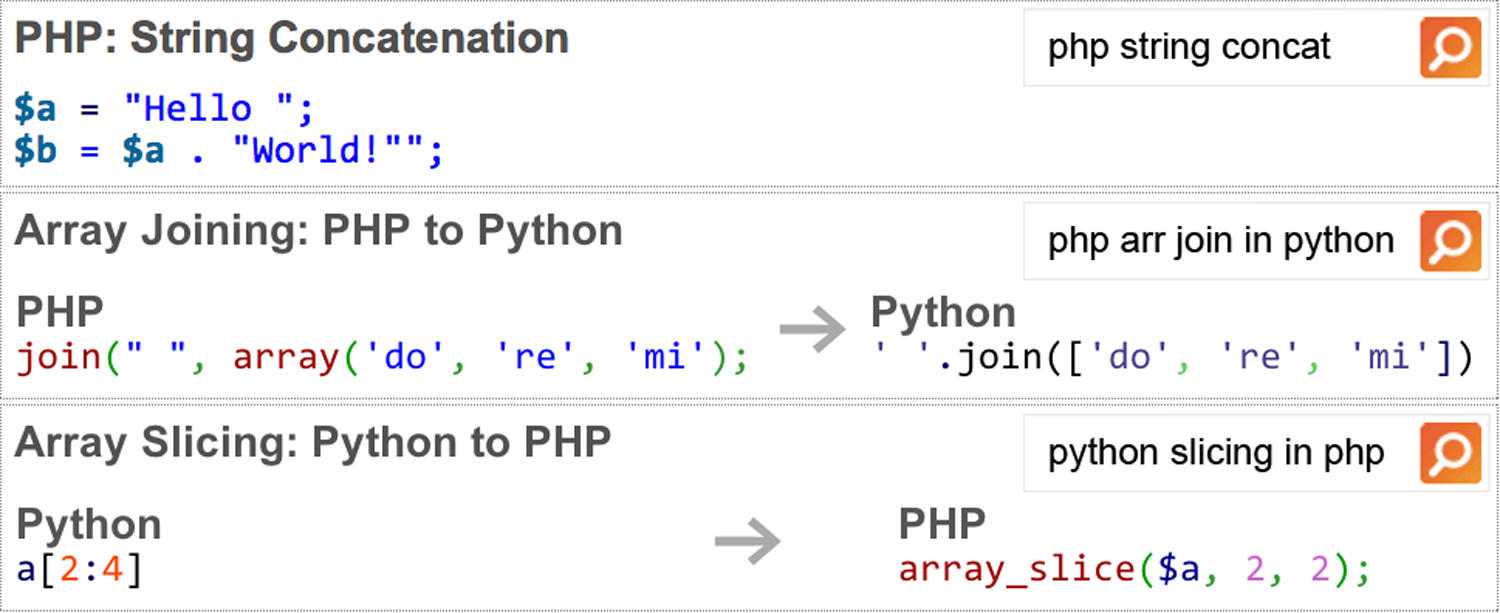 Direct Answers for Search Queries in the Long Tail
Crowd data can support many uncommon user goals in interactive systems.